TRADEMARK LAW SEMINARThe“Adwords” referencing serviceCHRISTOS CHRISSANTHIS & PARTNERS& Antonia Vasilogamvrou
1. ECJ – Joined Cases C-236/2008, C-237/2008 &
C-238/2008

Google France SARL vs Louis Vuitton Malletier SA

Google France SARL vs  Viaticum SARL

Google France SARL vs Tiger SARL and others
LEGAL CONTEXT
Directive 89/104 & Regulation No 40/94

Directive 2000/31 : “Directive on electronic commerce”
The dispute in the main proceedings and the questions referred for a preliminary ruling
Google operates an internet search engine

“natural” results

a paid referencing service called “Adwords” : the advertising link is accompanied by a short message – together the link & the message constitute the “ad” – a fee for the referencing service is payable by the advertiser for each click on the advertising link

a number of advertisers can reserve the same keyword

Google has set up an automated process for the selection of keywords and the creation of ads
FACTS
Vuitton

 it trades luxury bags & other leather goods


it is the proprietor of the CTM “Vuitton” & of the French national trademarks
“Louis Vuitton” & “LV”

Reputation
Beginning of 2003 Vuitton : its trademarks into Google search engine

“sponsored links”: links to sites offering imitation versions of Vuitton products
 
“keywords” was also used in combination with expressions indicating imitations, such as “imitation” & “copy”

Vuitton brought proceedings against Google 
to obtaining a declaration that Google had infringed its trademarks
Tribunal de grand instance de Paris: Google was found guilty

Court de cassation : it decided to refer the following questions to the Court for preliminary ruling:

1.      Does the provider who makes available to advertisers keywords reproducing or imitating registered trade marks use those trade marks in a manner which their proprietor is entitled to prevent?

2.      In the event that the trademarks have a reputation, may the proprietor oppose such use?

3.      May the provider of the paid referencing service be regarded as providing an information society service consisting of the storage of information provided by the recipient of the service, so that the provider cannot incur liability until it has been notified by the trade mark proprietor of the unlawful use of the sign by the advertiser?
Does the provider use those trademarks?
Use in the course of trade : the provider operates “in the course of trade”, however he does not “use” those signs within the terms of Art. 5 of Dir. 89/104 & Art. 9 of Reg. No. 40/94

 Use in relation to goods or services : use by an advertiser of a sign identical with a trademark as a keyword in the context of an internet referencing service

Use liable to have an adverse effect on the functions of the trademark:
it follows from the case-law that the proprietor cannot oppose the use of a sign identical with the mark if that use is not liable to cause detriment to any of the functions of that mark (“Arsenal Football Club”, par. 54, “L’ Oréal and Others”, par. 60)
CONCLUSIONS
1.
The proprietor is entitled 
to prohibit 
an advertiser
2.
Does not use that sign
3.
2. ECJ – C-278/2008
BergSpechte vs trekking.at Reisen
LEGAL CONTEXT
Article 5 (1) - Directive 89/104: “Rights conferred by a trademark”
The dispute in the main proceedings and the questions referred for a preliminary ruling
“Adwords” referencing service
BergSpechte – proprietor

Austrian figurative & word mark
Trekking.at Reisen 

organises “outdoors” tours
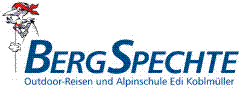 Class 25: clothing
Class 39: travel arrangement
Class 41: teaching; training; entertainment;
sporting activities
FACTS
August 17th 2007 & September 25th 2007
August 17th 2007 & September 25th 2007
Internet user – Google search engine :

“Edi Koblmüller”  
-> advertisement of trekking  as a “sponsored link” :

“Trekking- und Natur-reisen”
(“trekking & nature tours”)
Internet user – Google search engine :

“Bergspechte”  
-> advertisement of trekking  as a “sponsored link” :

“Äthiopien mit dem Bike”
(“Ethiopia by bike”)
Preliminary questions
Is the trademark proprietors’ exclusive right infringed?
Utilization of a sing identical with the trademark for similar goods/services -> advertisement ->
any LoC ?
BASIC CONCLUSION
The proprietor is entitled to prohibit an advertiser from advertising when the advertising does not enable an average internet user, or enables that user only with difficulty, to ascertain whether the goods/services referred to therein originate from the proprietor of the TM OR on the contrary from the third party
3. ECJ – C-324/2009
L’ Oréal SA and others vs eBay International AG and others
LEGAL CONTEXT
Directive 89/104 & Regulation No 40/94

Directive 2000/31 : “Directive on electronic commerce”

Directive 2004/48 : “Directive on the enforcement of intellectual property rights”

Directive 76/768 : “Directive on cosmetic products”

National legislation
The dispute in the main proceedings and the questions referred for a preliminary ruling
L’ Oréal 
 manufacturer & supplier of perfumes, cosmetics & hair-care products

in the UK : proprietor of a number of national TMs

in the EU: proprietor of CTMs

a closed selective distribution network -> authorized distributors are restrained from supplying products to other distributors
FACTS
eBay

it operates an electronic marketplace – listings of goods offered for sale

Sellers & buyers must accept eBay’s online-market user agreement : one of its terms -> prohibition on selling counterfeit items and on infringing trademarks

L’ Oréal’s action before the High Court of Justice sough a ruling: 
eBay & the individual defendants are liable for sales of 17 items  made through the site www.ebay.co.uk

Infringement of the figurative TM including the words “Amor Amor” & “Lancôme”
Common ground : 2 items are counterfeits of goods bearing L’Oréal TMs

 L’Oréal claims : 15 items       

      goods that were not intended for sale   goods intended for sale in North America
             (tester or dramming products)                                 (and not in the EEA)  

3. L’Oréal claims :
  eBay is liable for the use of L’Oréal TMs

 it should be granted an injunction against eBay by virtue of 
Art. 11 Dir. 2004/48
Consideration on the questions referred
the sale of trademark goods on an online marketplace by an economic operator WITHOUT the consent of the TM proprietor

 the offer for sale targeted at consumers in the EU , of trade-marked goods intended, by the 
proprietor of the mark, for sale in third States

 the offer for sale of testers and dramming products

 the marketing of unboxed goods

 the advertisement by the operator of an online marketplace of its website and the goods offered on it
the use of signs corresponding to trademarks in offers for sale displayed on the website of an operator of an online marketplace


 the liability of the operator of an online marketplace : the question is whether eBay can be held primarily liable for infringements of L’Oreal’s trade marks due to the fact that the infringing goods are sold through the electronic market place it hosts


 injunctions against the operator of the online marketplace
CONCLUSIONS
trademark proprietor -> prevent sale 
-> an economic operator -> an online marketplace -> without its consent

2. perfume & cosmetic testers & dramming bottles -> not intended for sale to consumers 
-> without charge to the trade mark proprietor’s authorized distributors ->
 they are not put on the market

3. trade mark proprietor -> oppose further commercialization of the unboxed products where the outer packaging have been removed from perfumes & cosmetics -> without essential  information
 4. trademark proprietor -> prevent an online markerplace operator from advertising on the basis of keywords
5.  The operator does not use proprietor’s sign within the meaning of Directive


6. Information society services : operator has not played an active role allowing it to have knowledge or control of the data stored


7. Protection of IPRs : injunctions ,must be effective, proportionate & dissuasive without creating barriers to legitimate trade
4. ECJ – C-323/2009
Interflora Inc. vs Marks & Spencer plc
LEGAL CONTEXT
Directive 89/104 & Regulation No 40/94
FACTS
Interflora
M&S
a worldwide flower delivery network
Orders: 
in person 
telephone
websites -> i.e. 
www.interflora.co.uk (U.K.)
USA / Europe
goods & supplies services ->

the main retailers in the U.K. 
Sales:
network of shops
website: www.marksandspencer.com
M & S    ->    “Adwords”    ->  word “Interflora” 

ex.  ->  “Interflora flowers” 

“Interflora delivery”

“Interflora.com”

“interflora co uk”
Google search engine -> “sponsored links” -> M & S advertisement
“ M & S Flowers Online

www.marksandspencer.com/flowers

Gorgeous fresh flowers and plants

Order by 5 pm for next day delivery ”
Do any of M&S acts constitute “use” of the sign by the competitor within the meaning of Ar. 5(1)a - Dir. 89/104 & 
Art. 9 (1)(a) Reg. No. 40/94?
Is any such use “in relation to” goods/ services identical to those for which the TM is registered?
“Double identity situation” 
Proprietor : prevent use if -> an adverse effect on one of TM’s FUNCTIONS :
Function of indicating origin 
Advertising function
Investment function
CONCLUSIONS
TM Proprietor : prevent use -> liable – adverse effect – TM’s functions 
Such use:
adversely affects the TM’s function of indicating origin
  does not adversely affect the TM’s advertising function
adversely affects the TM’s investment function

TM proprietor : prevent advertising – “keywords” :
TM with Reputation -> unfair advantage of distinctive character or repute of the TM (free riding)
Advertising -> detrimental to that distinctive character (dilution) or to the repute (tarnishment)